Algemene diergezondheid
4. One Health
4. One Health
Oriëntatie
Risico’s voor de voedselveiligheid
Risico’s voor omwonenden en medewerkers
Risico’s voor het milieu
Opdracht
Algemene diergezondheid
4. One Health
4.1 Oriëntatie
Uitgangspunt One Health: mensen, dieren en ecosystemen zijn met elkaar verbonden
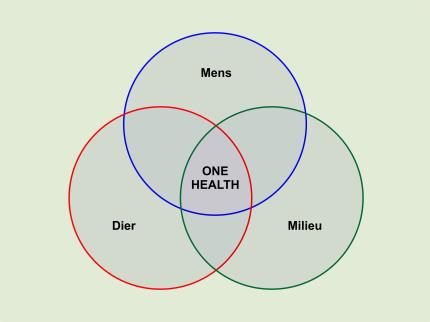 Algemene diergezondheid
4. One Health
4.1 Oriëntatie
One Health: samen werken aan een betere gezondheid voor mens en dier en een beter milieu

Doel One Health: de gezondheid van mensen, dieren en ecosystemen te verbeteren door potentiele of bestaande risico’s aan te pakken
Risico’s voor voedselveiligheid
Risico’s voor omwonenden en medewerkers
Risico’s voor het milieu
Algemene diergezondheid
4. One Health
4.2 Risico’s voor voedselveiligheid
Veebedrijven produceren voedsel voor menselijke consumptie 

Ziektekiemenvrij en vrij van antibiotica of andere ongewenste stoffen

Bacteriën die een risico vormen voor de voedselveiligheid:
ESBL-producerende bacteriën 
Hitteresistente bacteriën
Algemene diergezondheid
4. One Health
4.2 Risico’s voor voedselveiligheid
ESBL is een enzym dat door bacteriën wordt geproduceerd
Breekt antibiotica af bacterie gaat niet dood
Schadelijke bacteriën nemen de eigenschappen van de ESBL-producerende bacteriën over
Behandeling schadelijke bacteriën - heel moeilijk of zelfs onmogelijk
Bedreiging voor de voedselveiligheid 
Kans op besmetting minimaliseren door bijvoorbeeld:
Handen regelmatig wassen
Keukengerei afwassen
Voorkom kruisbesmetting
Algemene diergezondheid
4. One Health
4.2 Risico’s voor voedselveiligheid
Hitteresistente bacteriën

Melk-bacteriën-niet gevoelig voor pasteuriseren en steriliseren

Bacterie overleeft temperatuur tot 100 graden celcius 
Gevolg: bederf zuivelproducten
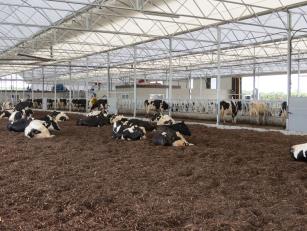 Algemene diergezondheid
4. One Health
4.3 Risico’s voor omwonenden en 									medewerkers
De aanwezigheid van (een) vee(bedrijf) kan gezondheidsrisico’s voor omwonenden en medewerkers opleveren

Factoren die een gezondheidsrisico kunnen vormen zijn:
Zoönosen
Fijnstof en endotoaxinen
Restanten van antibiotica of andere dierbehandelingsmiddelen
Geur en stank
Algemene diergezondheid
4. One Health
4.3 Risico’s voor omwonenden en 								medewerkers
Zoönosen
Infectieziekte die kan worden overgedragen van dieren op mensen

Q-koorts						

Voorkomen van het binnentreden van ziektekiemen
Insleep via dieraankoop, aanvoer mest, bezoekers

Ongediertebestrijding noodzakelijk
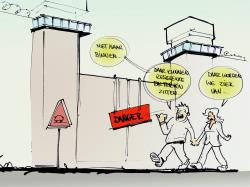 Algemene diergezondheid
4. One Health
4.3 Risico’s voor omwonenden en 									medewerkers
Fijnstof en endotoxinen
Fijnstof: hele kleine deeltjes stof <10 µm
Fijnstof terugdringen – luchtwassysteem
Reinigen stallucht van geur en schadelijke stoffen zoals ammoniak, fijnstof en endotoxinen

Endotoxinen: gifstoffen die vrijkomen bij het afsterven van bepaalde bacteriën   
Binden zich aan fijnstof en waterdeeltjes (nevel) en verspreiden zich door de lucht (bijvoorbeeld bij gebruik hogedrukreiniger)
Algemene diergezondheid
4. One Health
4.3 Risico’s voor omwonenden en 								medewerkers
Antibiotica-resistente bacteriën 
Bij orale toediening van antibiotica  40-90% directe uitscheiding in de mest
Via de mest kan dit terecht komen in bodem, oppervlaktewater, grondwater, gewassen

Veehouders-verminderen antibiotica / bewust wording noodzaak verantwoord medicijngebruik
Algemene diergezondheid
4. One Health
4.3 Risico’s voor omwonenden en 								medewerkers
Geur- en stankoverlast

Geur wordt veroorzaakt door de mest en urine

Resultaat mengsel van NH3 en H2S

Nieuwe stallen – emissiearm
Minder ammoniakemmissie
Minder geur
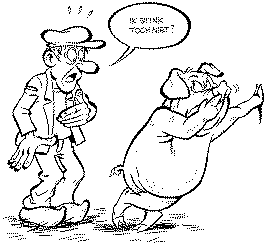 Algemene diergezondheid
4. One Health
4.4 Risico’s voor het milieu
Ammoniakemissie
Afkomstig uit dierlijke mest
Invloed op kwaliteit bodem, oppervlaktewater en grondwater
Flora en fauna-schade
Algemene diergezondheid
4. One Health
4.4 Risico’s voor het milieu
Vogelgriep
Uitwerpselen eenden en zwanen
Wilde watervogels
Broedgronden-ontwikkeling griepvirussen
Blauwtong
Virus komt voor bij koeien, geiten, schapen, ander herkauwers
Virusoverbrenging door knut
Algemene diergezondheid
4. One Health
4.5 Opdracht
Welke maatregelen kan jij nemen op je (BPV) bedrijf om te voorkomen dat je ziek wordt van de (omgang met) dieren?

Maak een lijstje met zoveel mogelijk maatregelen
Algemene diergezondheid
4. One Health